Аналіз надійності технічних систем методом дерева відмов. ПланСтаціонарні періоди роботи систем.
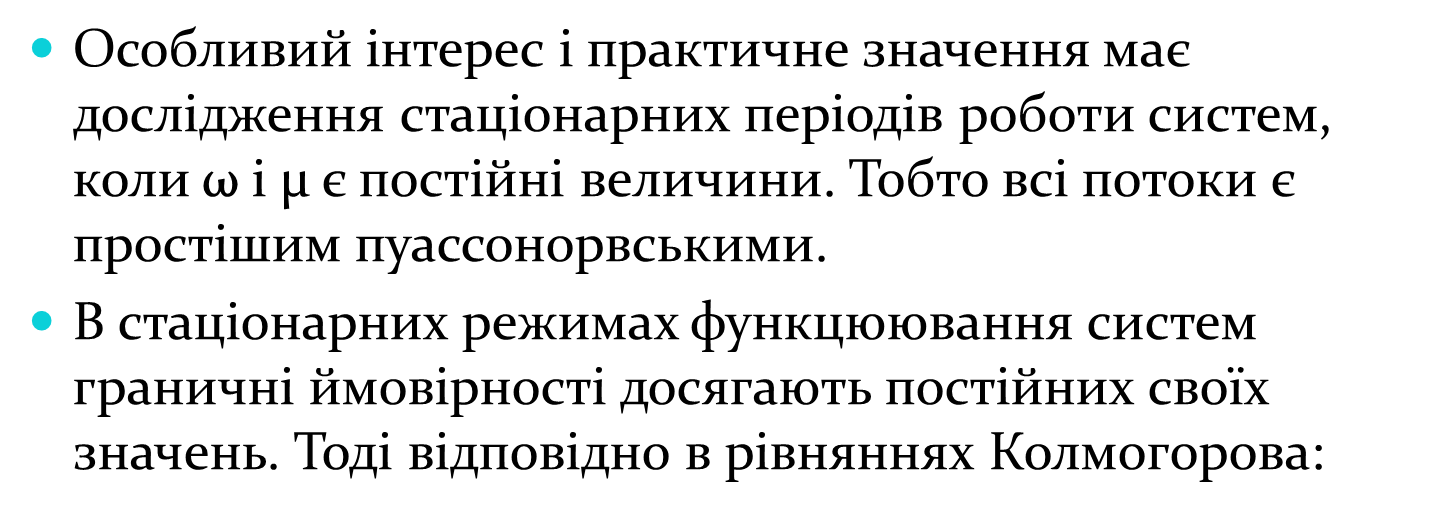 Тобто для стаціонарних режимів функціювання систем диференційні рівняння Колмогорова переходить в систему однорідних алгебраїчних рівнянь з постійними коефіцієнтами:
яку можна переписати у вигляді:
де                          - інтенсивність сумарного простішого потоку, що переводить систему із стану Sі в інші.	Таким чином для стаціонарного режиму сума всіх потоків ймовірностей, що переводить систему S із інших станів в стан Sі рівна сумі всіх потоків ймовірностей, що переводить систему S із стану Sі в інші.Або для будь якого стану Sі сума всіх вхідних потоків ймовірностей повинна бути рівна сумі всіх вихідних потоків.
З рівняння (1) можна записати вирішуючи  його відносно Рі
Слід зауважити, що
Інтенсивність сумарного потоку подій виводячи систему S із стану Sі, як сума простіших також є простий. Тому час перебування системи в стані Sі може бути визначений як:
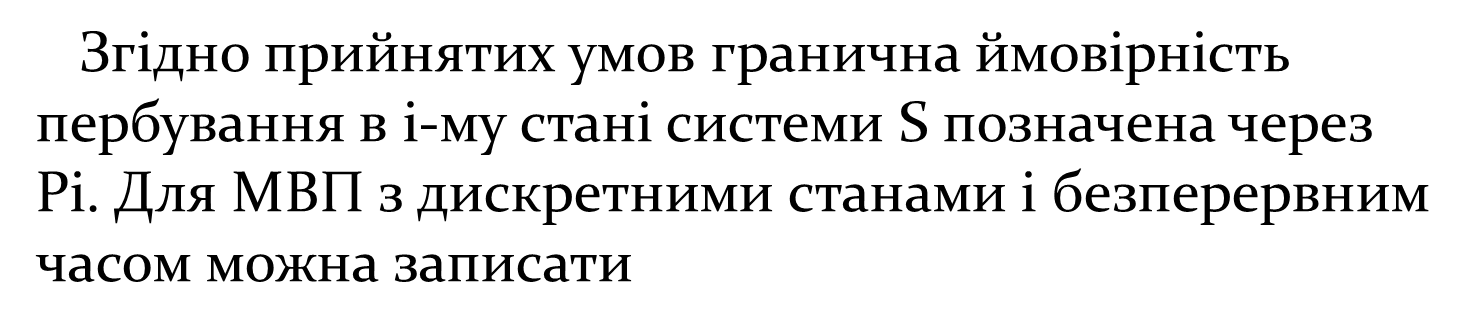 де	     - математичне очікування часу однократного перебування системи S в стані Sі;
   де         - математичне очікування циклу блукання системи S відносно стану Sі.
Рівняння можна переписати у вигляді:
де      - математичне очікування часу однократного перебування системи S поза станом Sі.
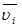 Зробивши перетворення маємо:
або
Приклад складання рівняння Колмогорова
Дана система S може знаходитись у чотирьох можливих станах S1, S2, S3, S4. 

Ймовірність знаходження у кожному із станів відповідно складає: Р1, Р2, Р3 і Р4. Інтенсивності потоків переходів із стану в стан позначені на графі станів.
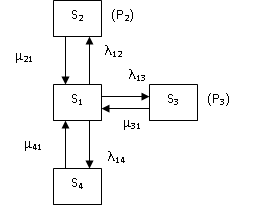 Граф
станів системи
і=1,2,3,4 – стани системи
Виходячи із правила складання диференційні рівняння Колмогорова представляються системою:
Нормуюча умова:
Р1+Р2+Р3+Р4=1
Якщо система знаходиться в стаціонарному режимі експлуатації і ймовірності станів досягли фінальних своїх значень. Тобто:

Pi=const,
Тоді             і диференційні рівняння переходять в алгебраїчні, які легко  вирішуються відносно невідомих величин ймовірностей станів.
Для визначення ймовірностей станів замінимо найбільше перше рівняння системи нормовочною системою.
Далі з останніх трьох рівнянь маємо:
Підставивши значення отриманих ймовірностей в перше рівняння  запишемо:
або
Тоді:
Якщо вважати, що подія S1 відображає справний стан системи, то Р1=КГ.